Healthy Mind Connect
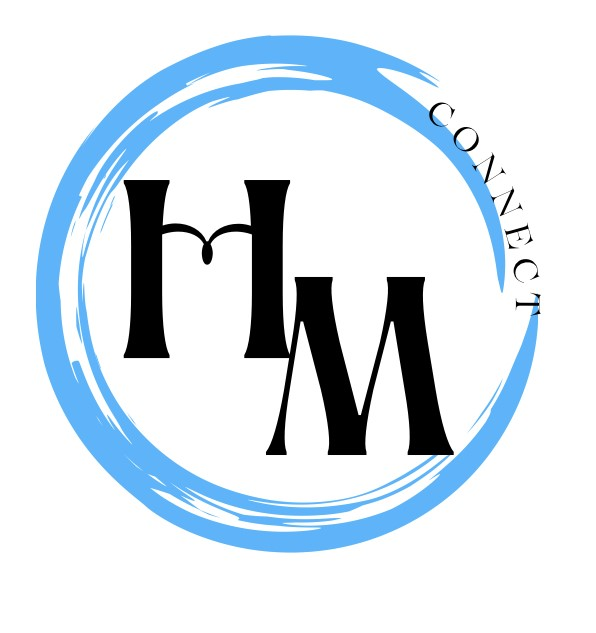 Yang, Ashton, Raymond, Noe, Alaa
Problem Statement
A need exists for the development of a user-friendly app which connects patients and mental health professionals, province wide and enables them to share their availability and book appointments with ease regardless of location within the province.
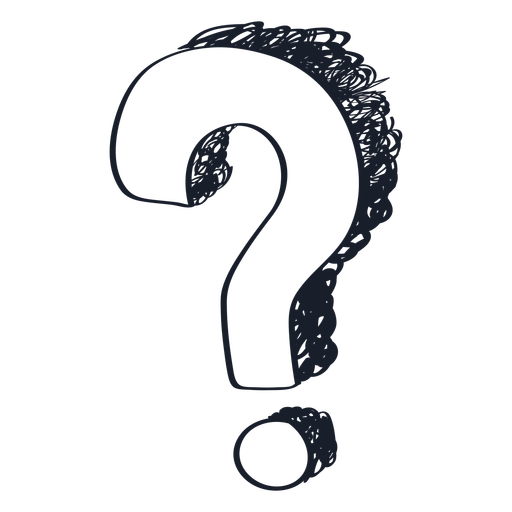 Benchmarking
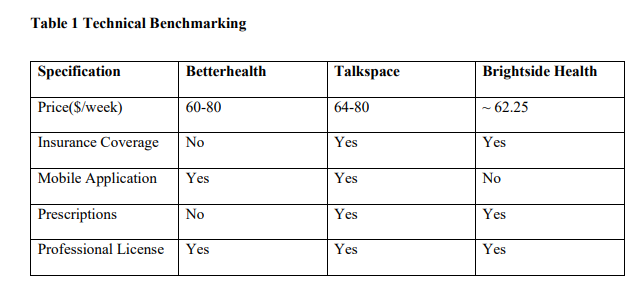 Benchmarking
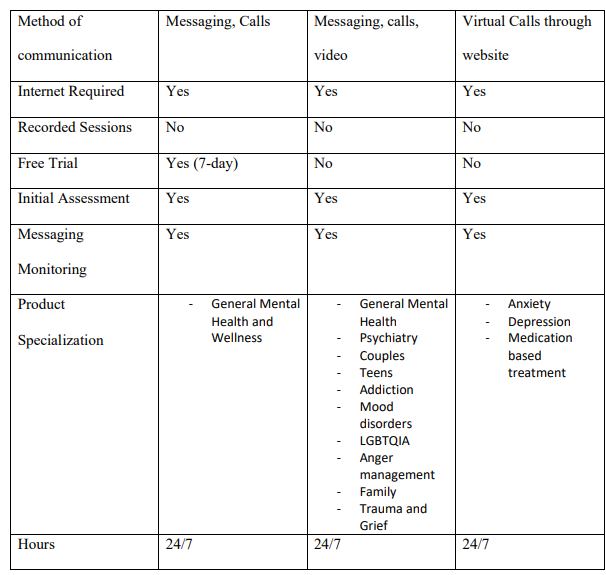 Design Specifications
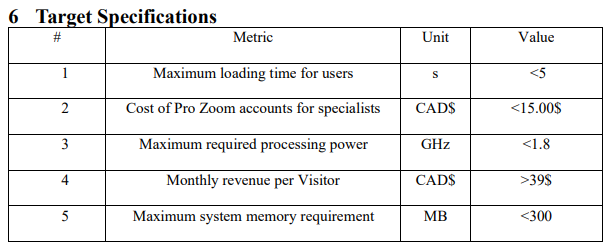 Our Solution and why it's better
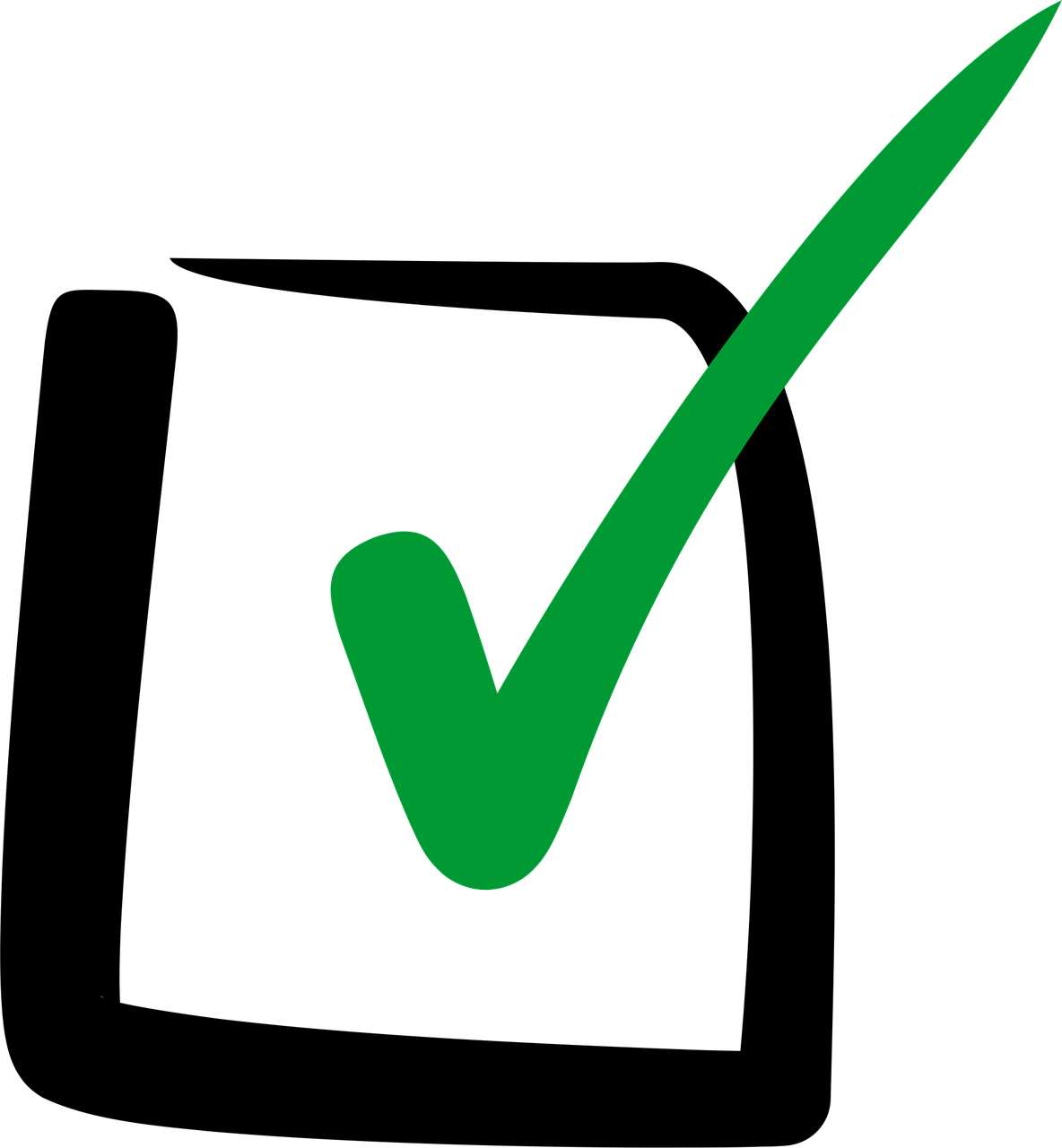 User friendly
Unique
Free for patients 
Connects specialists with patients from the comfort of their homes
Connects specialists and patients from isolated areas
Makes mental health care more accessible
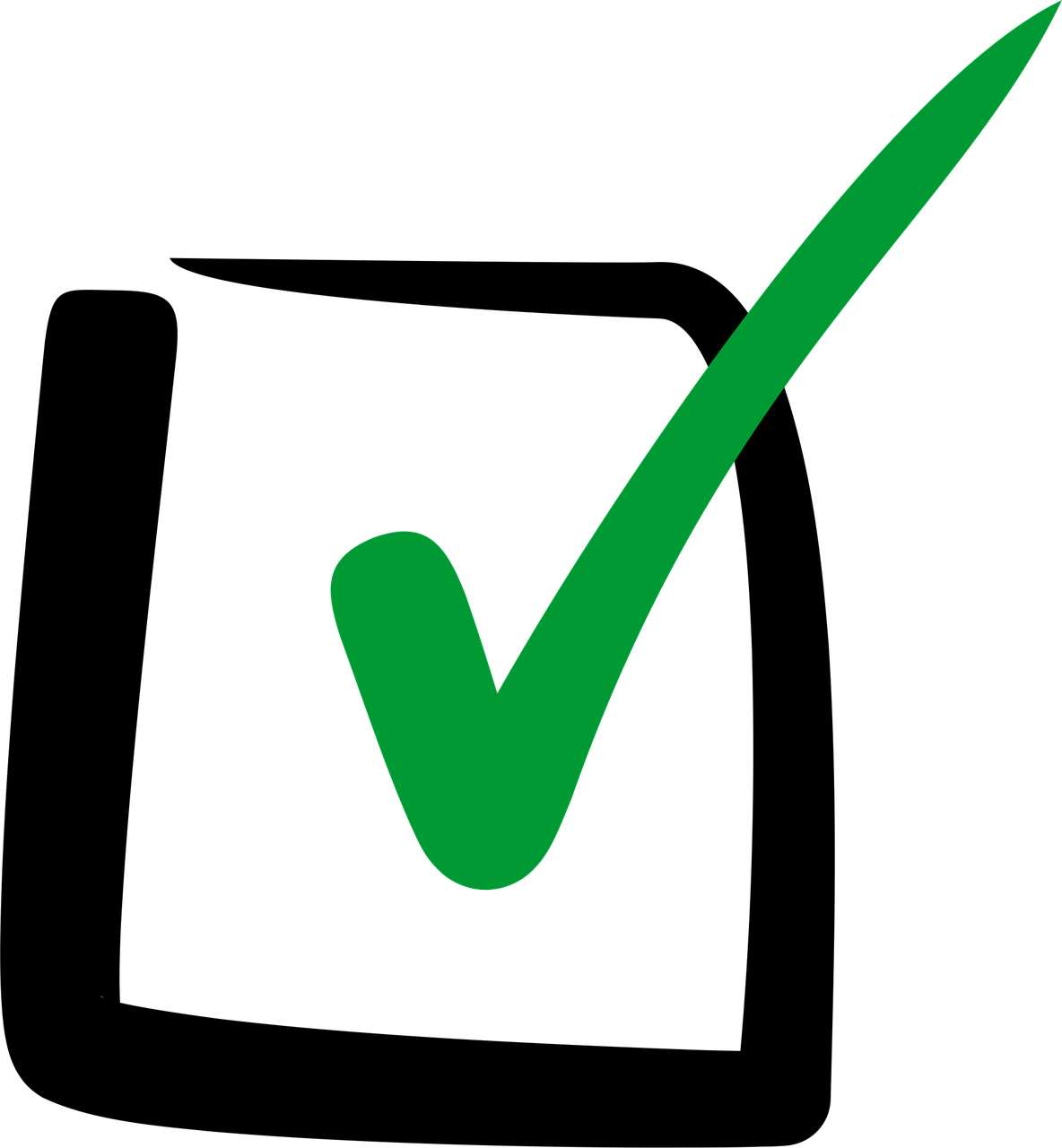 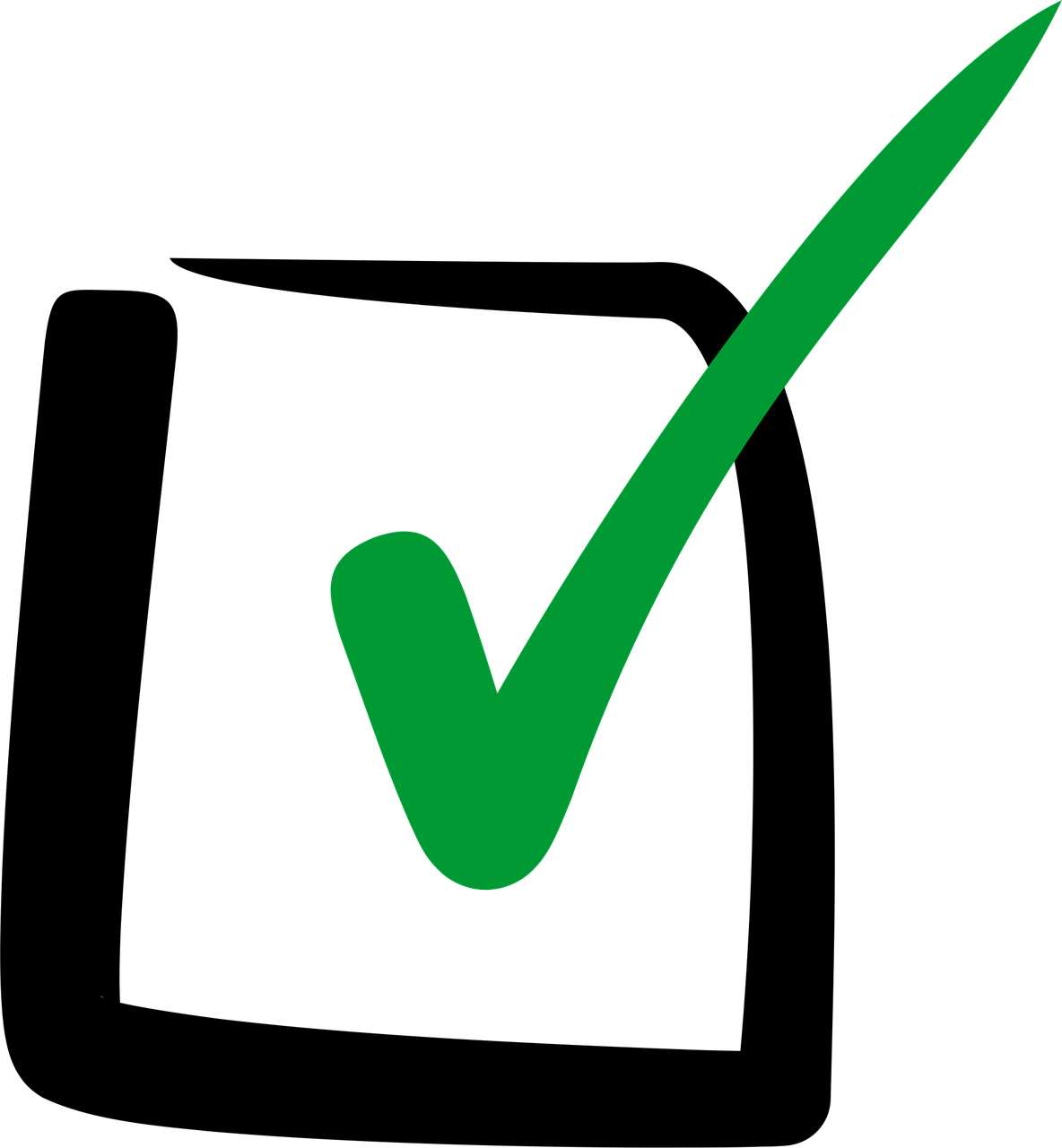 Live Demo
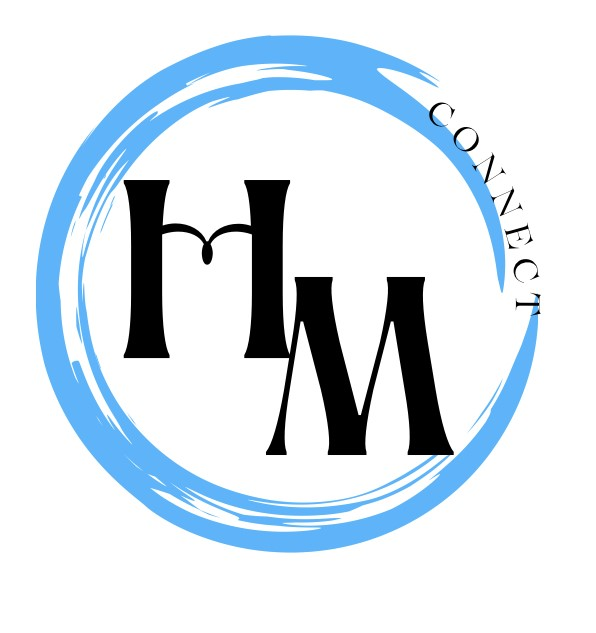 THANK YOU